Versiunea 4.4 din 28.11.2024
Proces Racordare La Rețelele Electrice
 pentru locuri de producere sau consum și producere
CfR
cer
FS/SS
CR
ATR
NFF
CDC*
NPT*
NFP
Doar pentru categoria A
Nota 1: În cazul UG de categorie A nu se emite NFP, CDC și NFF,  se emite doar NPT și CfR
*Nota 2: Pentru emiterea NPT se completează o cerere conform Anexei nr. 16 din Ord. ANRE nr.51/2019 
*Nota 3: Pentru emiterea CDC se completează o cerere conform Anexei nr. 17 din Ord. ANRE nr.51/2019
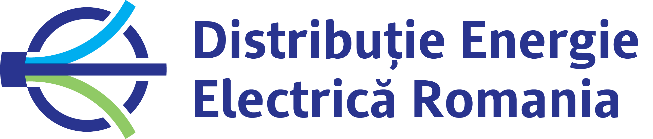 Clasificarea unităţilor generatoare şi a centralelor electrice*
*Conform Ord. ANRE nr. 79/2016
Proces Racordare La Rețelele Electrice
pentru locuri de producere sau consum și producere
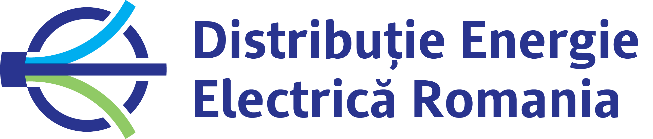 Entități organizatorice responsabile
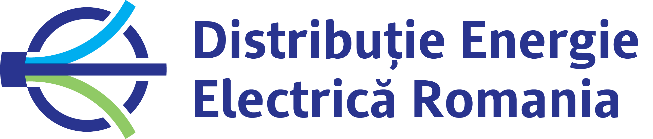 Etapele procesului de racordare pentru locuri de producere sau consum și producere
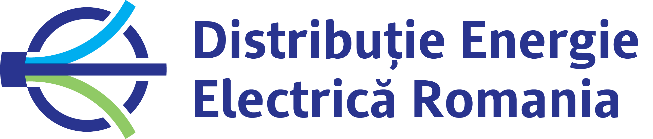 cer (Cerere Racordare)
Se înregistrează de Serviciul Acces Rețea
Cerere de racordare este documentul prin care se solicită racordarea la reţeaua electrică şi emiterea avizului tehnic de racordare 
(Anexa 1/Ord. ANRE nr.59/2013)
Cererea de racordare va fi completată conform Articolului 13 și Articolului 14 din Ord. ANRE nr.59/2013
Durata: 10 zile lucrătoare
(Art. 16/Ord. ANRE 59/2013)
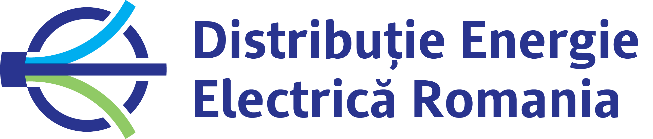 FS (Fișa de Soluție)
Se întocmește de Serviciul Acces Rețea
Fișa de soluție reprezintă documentaţia tehnică în care se stabileşte şi se propune soluţia de racordare la reţea a unui utilizator, atunci când aceasta este unică şi evidentă, şi care conţine un minim de elemente şi date ale reţelei şi utilizatorului prin care se justifică soluţia propusă 
(Anexa 1/Ord. ANRE nr.59/2013)
Fișa de soluție va fi întocmită conform Anexei nr.2 din Ord. ANRE nr.102 /2015
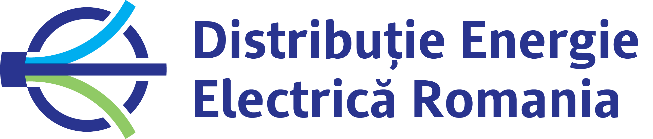 SS (Studiu de Soluție)
Se întocmește de un proiectant autorizat
Studiul de soluţie reprezintă documentaţia tehnico-economică în care, pe baza datelor şi cerinţelor unui utilizator şi a caracteristicilor reţelei, se stabilesc, se analizează şi se propun soluţii raţionale, posibile tehnic şi fezabile economic, pentru racordarea la reţea a instalaţiei utilizatorului
 (Anexa 1/ Ord. ANRE nr.59/2013)
Studiul de soluție va fi întocmit conform punctului 1^1 din Articolul 17, Articolul 21 și Articolul 22 din Ord. ANRE nr.59/2013
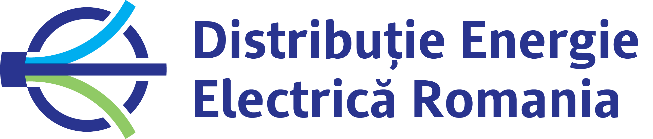 SS (Studiu de Soluție)
Contractele pentru elaborare SS și execuție SS se întocmesc de Serviciul Racordări Complexe
Durata: 5 zile lucrătoare propunerea de contract elaborare SS 
(alin. 2/Art. 18/Ord. ANRE nr.59/2013)
10 zile lucrătoare de la data acceptării propunerii de contract de elaborare SS 
(alin. 2/Art. 18/Ord. ANRE nr.59/2013)
10 zile lucrătoare de la data primirii acceptului utilizatorului privind propunerea de contract cu terți (dacă este cazul)
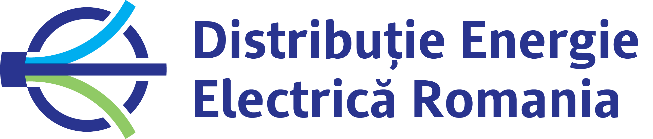 ATR (Aviz Tehnic de Racordare)
Se eliberează de Serviciul Racordări Complexe
Avizul tehnic de racordare este avizul scris valabil numai pentru un anumit amplasament, care se emite de către operatorul de reţea, la cererea unui utilizator, asupra posibilităţilor şi condiţiilor tehnico-economice de racordare la reţeaua electrică a locului de consum şi/sau de producere respectiv, pentru satisfacerea cerinţelor utilizatorului precizate în cerere
 (Anexa 1/Ord. ANRE nr.59/2013)
Avizul tehnic de racordare conţine soluţia tehnică de racordare şi constituie oferta operatorului de reţea la cererea de racordare a solicitantului. 
Acesta va fi întocmit conform Articolului 24 și Articolului 28 din Ord. ANRE nr.59/2013
Durata: 30 de zile calendaristice în cazul fișei de soluție 
(alin. 1/Art. 26/ Ord. ANRE nr.59/2013)
10 zile calendaristice în cazul studiului de soluție
(alin. 3/Art. 26/ Ord. ANRE nr.59/2013)
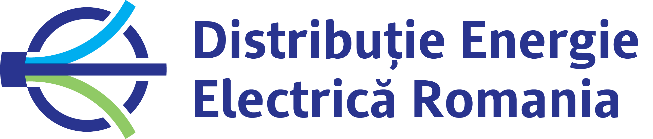 CR (Contract Racordare)
Se întocmește de Serviciul Acces Rețea
Contractul de racordare reprezintă contractul încheiat între operatorul de reţea şi utilizator, având ca obiect racordarea instalaţiei de utilizare a utilizatorului la reţeaua electrică a operatorului prin realizarea lucrărilor de racordare stabilite în avizul tehnic de racordare şi prin punerea sub tensiune finală a instalaţiei de utilizare
 (Anexa 1/ Ord. ANRE nr.59/2013)
Contractul de racordare va fi întocmit conform Articolului 36 din Ordinul ANRE nr. Ord. ANRE nr.59/2013
Durata: 5 zile lucratoare 
(Art. 37/Ord. ANRE nr.59/2013)
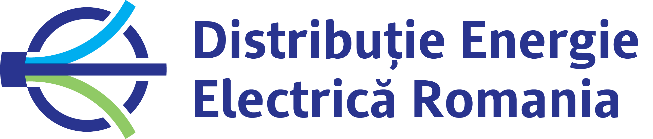 SolNPT (Solicitarea pentru emiterea Notificării de Punere sub Tensiune)
Se întocmește de către gestionarul instalației de producere a energiei electrice, un terț sau un agregator desemnat de gestionar
Solicitarea pentru emiterea Notificării de Punere sub Tensiune
se întocmește conform modelului din Anexa 16 din Ordinul ANRE nr. 51/2019
Solicitarea pentru punerea sub tensiune pentru perioada de probe va fi însoțită de DI/DUG
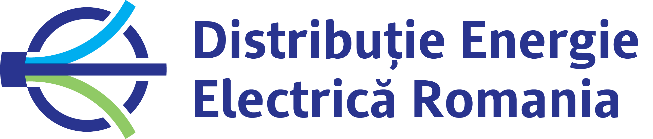 NPT ( Notificarea de Punere sub Tensiune)
Se emite de către Serviciul Inginerie și Standardizare, după verificarea:
documentației tehnice a unității generatoare (DI/DUG)
documentației care atestă realizarea lucrărilor premergătoare punerii sub tensiune a unității generatoare pentru începerea perioadei de probe
Notificarea de Punere sub Tensiune reprezintă acceptul emis de către un operator de rețea relevant unui gestionar de instalație de producere a energiei electrice sau de loc de consum, unui operator de distribuție sau unui operator de sistem de înaltă tensiune în curent continuu prin care i se permite punerea sub tensiune a instalaţiei 
(Art. 5/Ord. ANRE nr.51/2019).
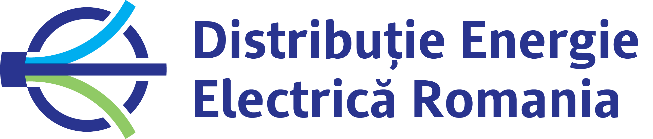 NPT ( Notificarea de Punere sub Tensiune)
În funcţie de categoria de clasificare a unităţilor generatoare şi a centralelor electrice explicitată în cadrul Ordinului preşedintelui ANRE nr. 79/2016 pentru aprobarea clasificării unităţilor generatoare şi a centralelor electrice
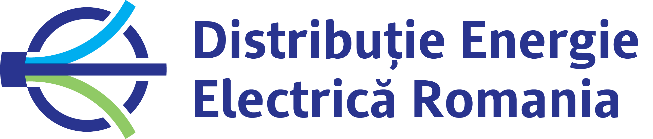 Notă: *luni calendaristice de la data primei puneri sub tensiune
NPT ( Notificarea de Punere sub Tensiune)
Notificarea de Punere sub Tensiune se emite conform:

Articolului 14 din Ord. ANRE nr.51/2019 pentru UG de categorie A
Articolului 25 din Ord. ANRE nr.51/2019 pentru UG de categorie B
Articolului 45 din Ord. ANRE nr.51/2019 pentru UG de categorie C
Articolului 79 din Ord. ANRE nr.51/2019 pentru UG de categorie D
Durata: 5 zile lucrătoare de la constatarea îndeplinirii tuturor condițiilor 
(Art. 16, 27, 46 și 80 / Ord. ANRE nr.51/2019)
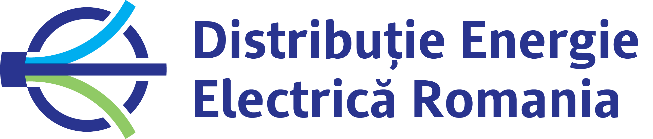 NFP 
(Notificarea de Funcționare Provizorie)
Se emite de către Serviciul Inginerie și Standardizare, dupa NPT
Notificarea de Funcționare Provizorie reprezintă acceptul emis de către un operator de rețea relevant unui gestionar de instalație de producere a energiei electrice sau de loc de consum, unui operator de distribuție sau unui operator de sistem de înaltă tensiune în curent continuu, care îi permite acestuia să opereze o unitate generatoare de energie electrică, un loc de consum, o rețea de distribuție sau un sistem de înaltă tensiune în curent continuu prin utilizarea racordului la rețea pentru o perioadă limitată și să înceapă teste de conformitate pentru a asigura conformitatea cu specificațiile și cerințele solicitate. Notificarea de funcționare provizorie conferă gestionarului instalației de producere a energiei electrice dreptul de a utiliza instalația de racordare, conform avizului tehnic de racordare și de a funcționa în piața de energie ca unitate în probe, până la îndeplinirea condițiilor de punere sub tensiune finală, dar nu mai mult de 24 luni de la punerea sub tensiune pentru perioada de probe.
În perioada aferentă notificării de funcționare provizorie gestionarul instalației de producere a energiei electrice efectuează testele de verificare a conformității necesare pentru dovedirea conformității cu cerințele tehnice aplicabile în vigoare și ia măsurile necesare pentru înlăturarea neconformităților, după caz 
(Art. 5 / Ord. ANRE nr.51/2019).
Nu necesită documentație suplimentară
Durata: 2 zile lucrătoare de la data punerii sub tensiune a UG 
(Art. 28, 47 și 81 / Ord. ANRE nr.51/2019)
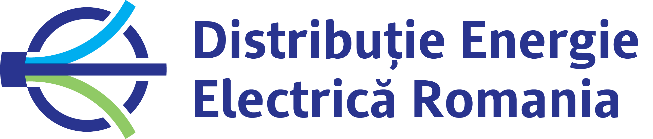 SolCDC (Solicitarea pentru emiterea Certificatului de conformitate)
Se întocmește de către gestionarul instalației de producere a energiei electrice, un terț sau un agregator desemnat de gestionar
Solicitarea pentru emiterea certificatului de conformitate va fi întocmită conform Anexei 17 din Ord. ANRE nr.51/2019
CDC (Certificatul de conformitate)
Se eliberează de către Serviciul Inginerie și Standardizare, dupa verificarea documentației conținând rezultatele testelor de verificare a conformității UG. Testele de verificare a conformității se efectuează de către un operator economic care deține atestat de tip A3 emis de ANRE.
Condițiile de realizare a testelor pentru verificarea conformității cu cerințele tehnice de racordare a unității generatoare sunt conform:

Art. 32 din Ord. ANRE nr.51/2019, pentru UG de categorie B
Art. 51 din Ord. ANRE nr.51/2019, pentru UG de categorie C
Art. 85 din Ord. ANRE nr.51/2019, pentru UG de categorie D
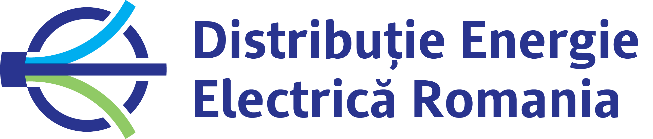 CDC (Certificatul de conformitate)
Certificatul de conformitate va fi întocmit conform machetei din Anexa 8 din Ord. ANRE nr.51/2019
Durata: 10 zile lucrătoare de la data la care toate documentele și testele dovedesc conformitatea UG 
(Art. 36, 57 și 91 / Ord. ANRE nr.51/2019)
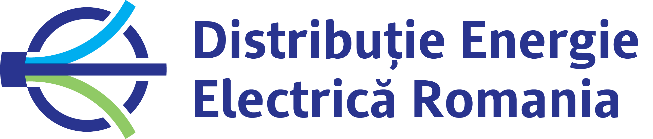 CfR (Certificat de Racordare)
Se eliberează de Serviciul Racordări Complexe
Certificatul de racordare este documentul unic emis de către operatorul de reţea pentru un loc de consum şi/sau de producere, prin care se certifică îndeplinirea condiţiilor de racordare la reţea, respectiv realizarea instalaţiei de racordare, precum şi a instalaţiilor electrice ale utilizatorului, şi prin care se stabilesc condiţii tehnice de utilizare a reţelei după punerea sub tensiune finală a instalaţiei de utilizare 
(Anexa 1/ Ord. ANRE nr.59/2013)
Certificatul de Racordare va fi întocmit conform Articolului 52 și Articolului 55 din Ord. ANRE nr.59/2013
Durata: 3 zile lucrătoare 
(Art. 52/Ord. ANRE nr.59/2013)
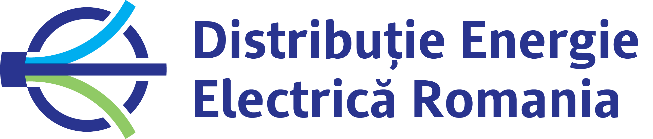 NFF (Notificarea de Funcționare Finală)
Se emite de către Serviciul Inginerie și Standardizare, în maximum 5 zile lucrătoare de la eliberarea CDC
Notificarea de Funcționare Finală reprezintă acceptul emis de operatorul de rețea relevant unui gestionar de instalație de producere a energiei electrice sau de loc de consum, unui operator de distribuție sau unui operator de sistem de înaltă tensiune în curent continuu care îndeplinește specificațiile și cerințele solicitate, care îi dă dreptul acestuia să opereze o unitate generatoare de energie electrică, un loc de consum, o rețea de distribuție sau un sistem de înaltă tensiune în curent continuu prin utilizarea racordului la rețea. Documentul care stă la baza emiterii notificării de funcționare finală este certificatul de conformitate (Art. 5 / Ord. ANRE nr.59/2013).
Durata: 5 zile lucratoare după emiterea CDC (Art. 36, 57 și 91 / Ord. ANRE nr.59/2013)
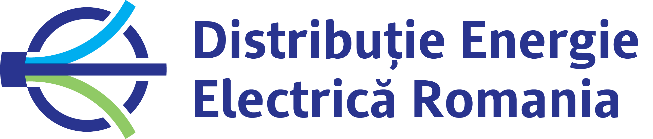 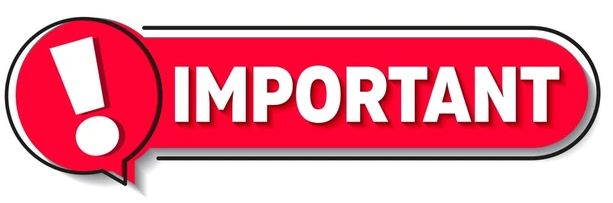 Conform Ord. ANRE nr.127/2021 cu modificările ulterioare în Art. 136, alineatul 4 și 5 prevăd:
(4) La data finalizării probelor prevăzute în programul de probe/teste prevăzute la alin. (1), utilizatorul are obligaţia să se înscrie ca PRE pentru a putea deveni participant la piaţa de energie electrică, iar locurile de producere/locurile de consum şi producere, inclusiv instalaţiile de stocare, noi sau retehnologizate, se deconectează de la reţea şi rămân deconectate până la momentul înscrierii ca PRE.
(5) Utilizatorul nu efectuează probe de funcţionare în perioada zilelor libere şi a sărbătorilor legale şi are obligaţia să informeze operatorul de reţea relevant şi OTS cu privire la finalizarea probelor.